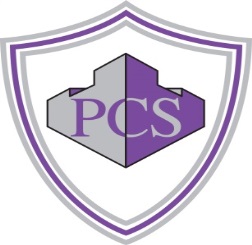 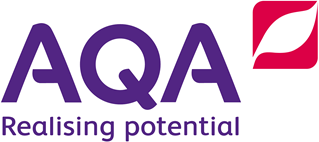 Science Revision Resources
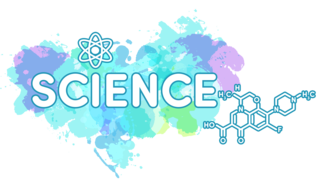 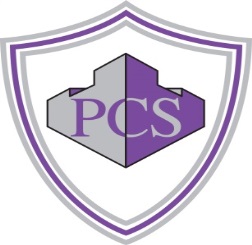 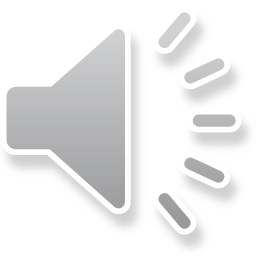 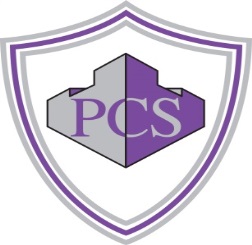 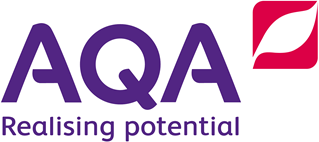 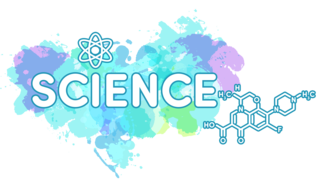 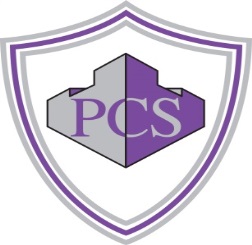 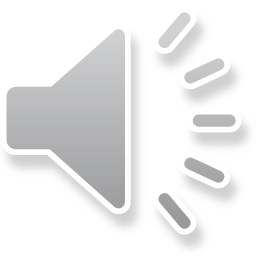 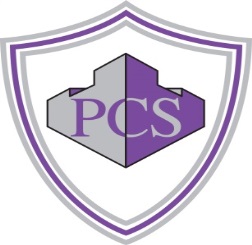 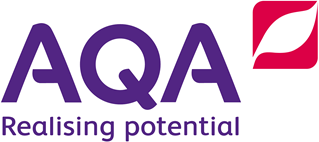 Biology Paper 1 
Microscopy – https://www.youtube.com/watch?v=SX6mow1AExI 
Osmosis – https://www.youtube.com/watch?v=oieXYuQm_xE 
Food tests – https://www.youtube.com/watch?v=akMLGbNA0gE 
Enzymes – https://www.youtube.com/watch?v=8Yqbu56ImXk 
Photosynthesis- https://www.youtube.com/watch?v=id0aO_OdFwA 

Chemistry Paper 1 
Making salts - https://www.youtube.com/watch?v=qIOMlwBoe_4 
Electrolysis - https://www.youtube.com/watch?v=tCHE_7QeRUc 
Temperature change – https://www.youtube.com/watch?v=tKxcQYZ2YH8
 
Physics paper 1 
Specific heat capacity - https://www.youtube.com/watch?v=loeRLKNeUsc 
Resisitance – https://www.youtube.com/watch?v=m_3JrA-sDEg 
I-V characteristics – https://www.youtube.com/watch?v=ksPfzUjMbBk 
Density – https://www.youtube.com/watch?v=lvqu6JAbaKc 

Biology paper 2 
Reaction times – https://www.youtube.com/watch?v=Ws5qVXYHRnQ 
Field investigations – https://www.youtube.com/watch?v=yLHz2Ea10Mg    

Chemistry paper 2 
Rates of reaction – https://www.youtube.com/watch?v=Gl6LVl7oAlU 
Chromatography – https://www.youtube.com/watch?v=pnTGNAfu6GE 
Water purification – https://www.youtube.com/watch?v=_UGHsbTEBvA 

Physics paper 2 
Force and extension – https://www.youtube.com/watch?v=QQCJeAqBumE 
Acceleration –https://www.youtube.com/watch?v=J9-J0cFQCrE 
Waves –https://www.youtube.com/watch?v=OY0lXHPo_nM 
Radiation and absorption -https://www.youtube.com/watch?v=LFwio38EK9s
Combined Science and Separate Sciences required practicals
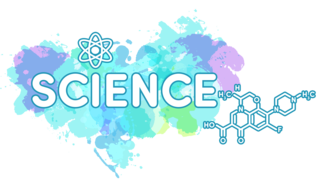 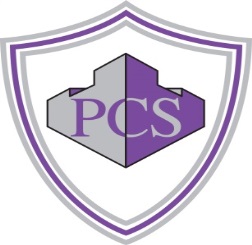 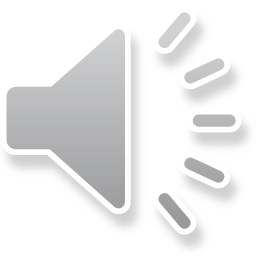 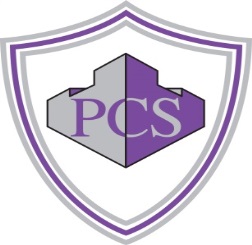 Biology Paper 1 
Culturing microorganisms- https://www.youtube.com/watch?v=BkbLI2mAMP8

Chemistry Paper 1 
Neutralisation- https://www.youtube.com/watch?v=saRBT5oZfh8 

Physics paper 1 
Thermal insulation- https://www.youtube.com/watch?v=lLH45loyPUA 

Biology paper 2 
Decay- https://www.youtube.com/watch?v=LeH5FUKSPzU 

Chemistry paper 2 
Identifying ions- https://www.youtube.com/watch?v=4iZRs4XlJOE 

Physics paper 2 
Light- https://www.youtube.com/watch?v=2fN_jvf4fw8
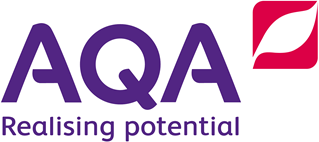 Extra practicals for the Separate Sciences Courses
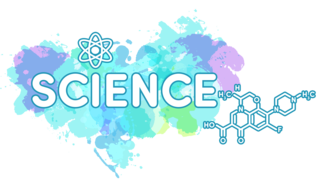 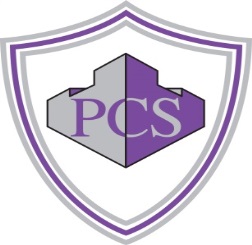 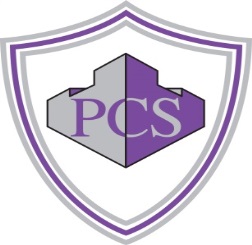 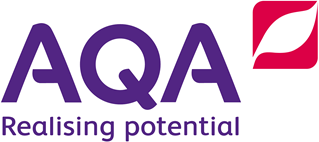 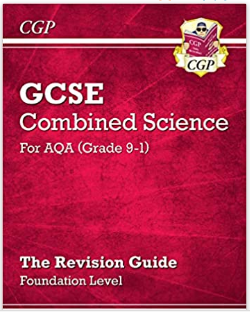 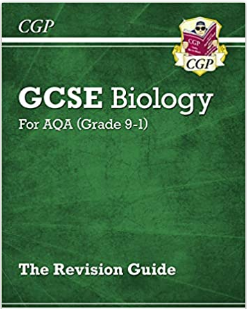 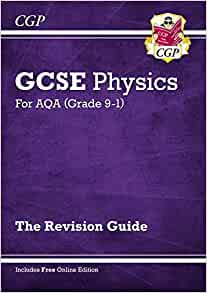 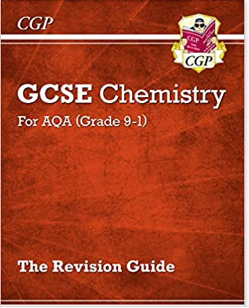 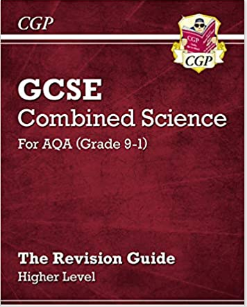 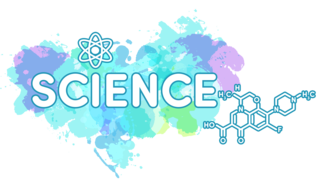 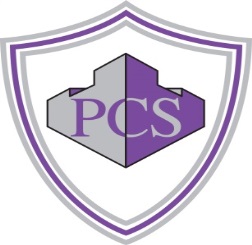 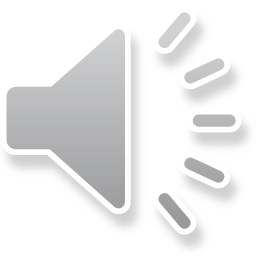 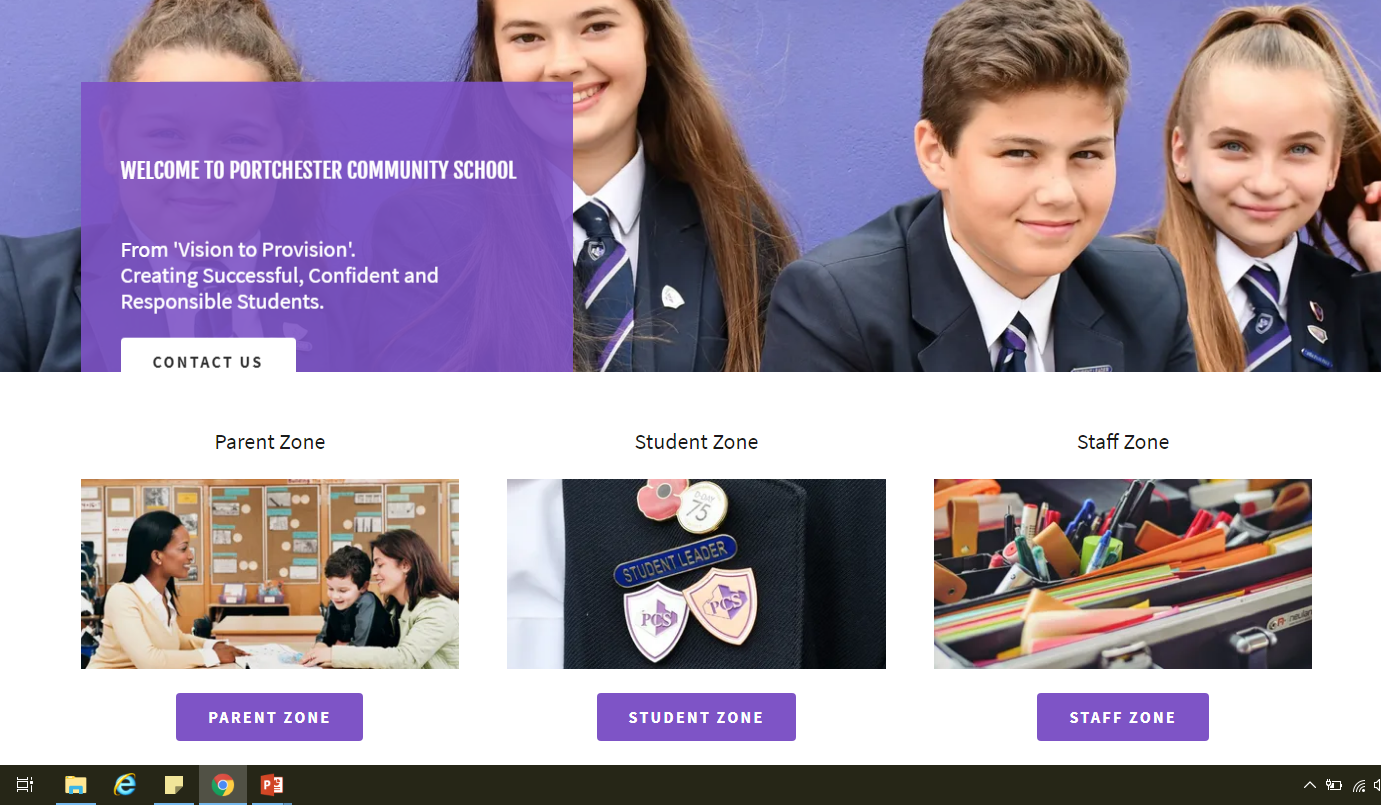 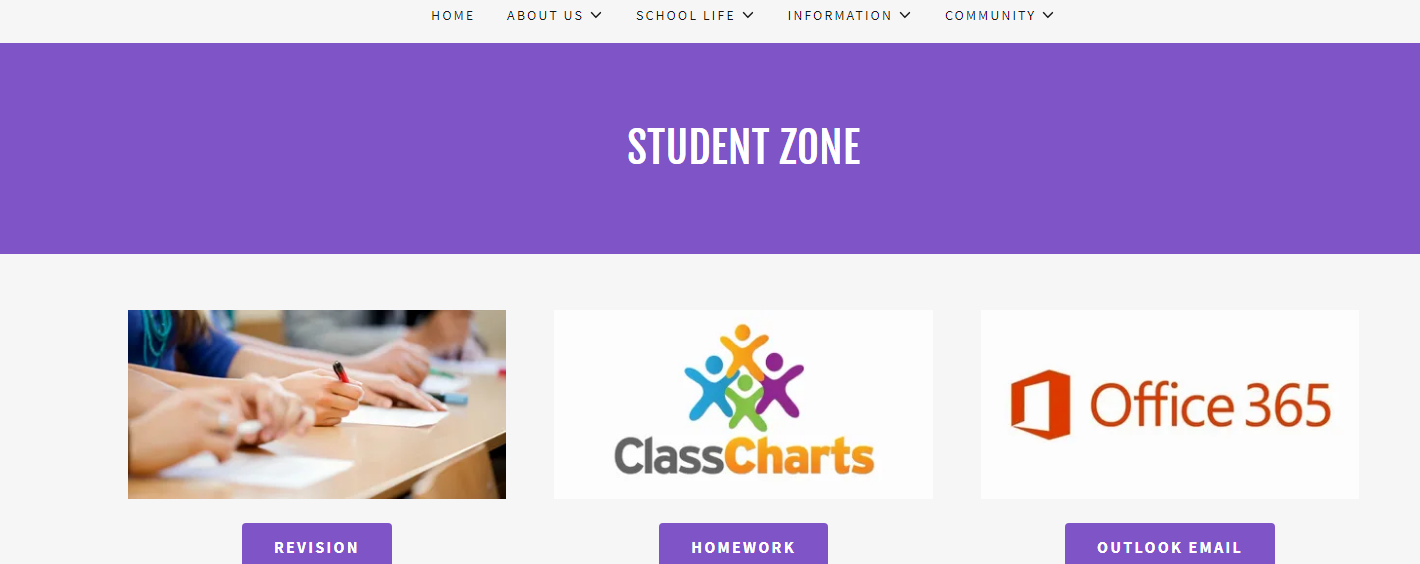 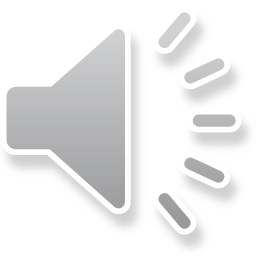 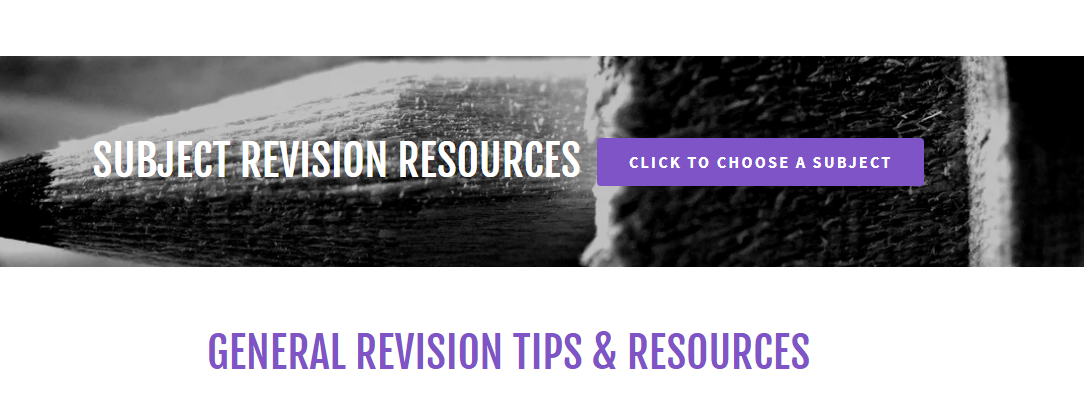 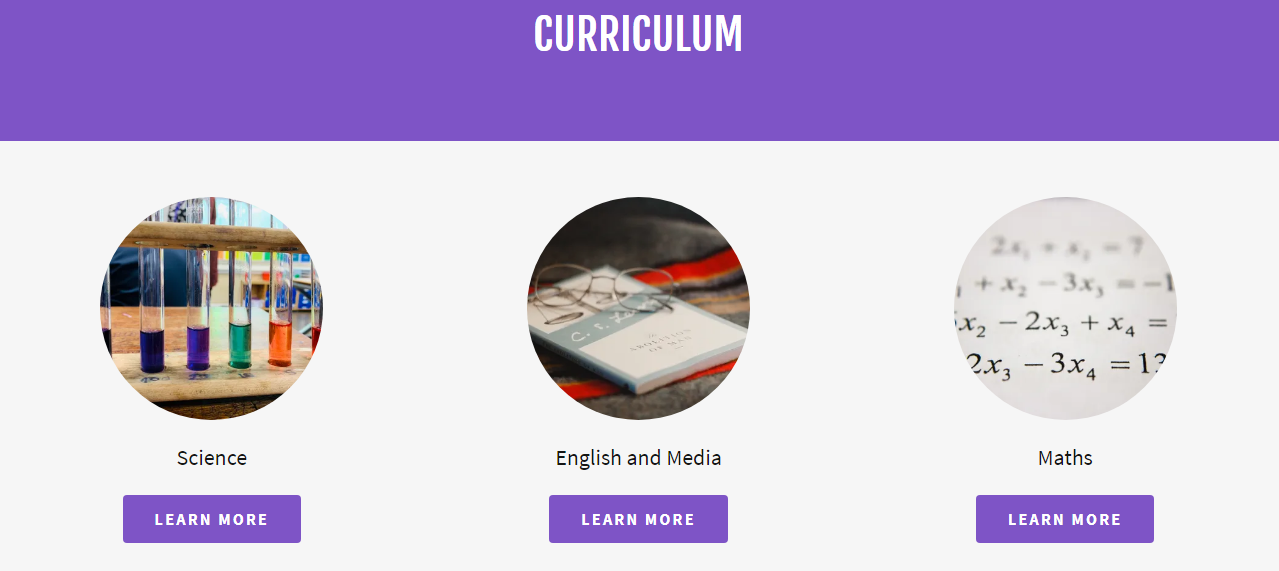 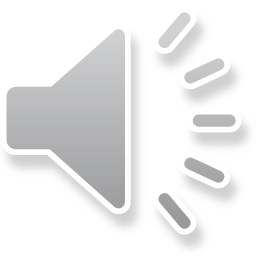 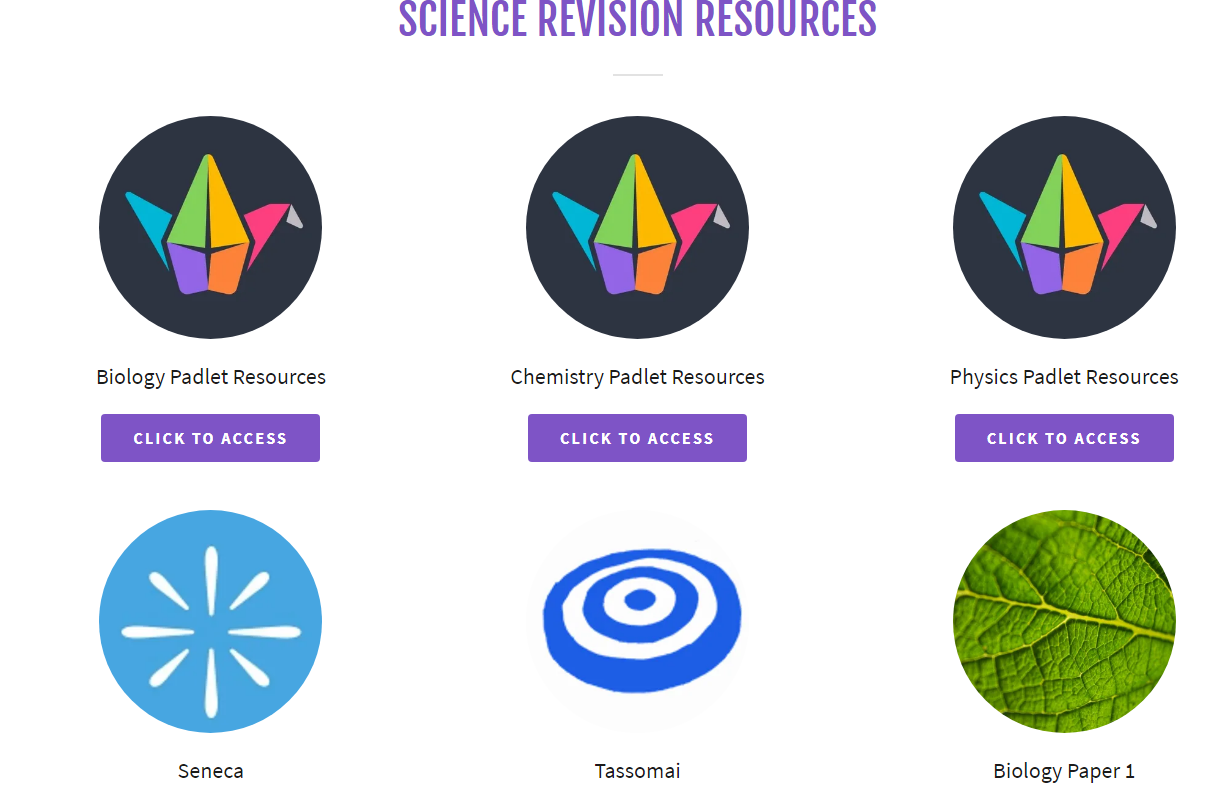 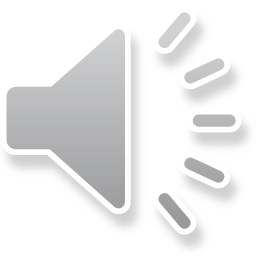 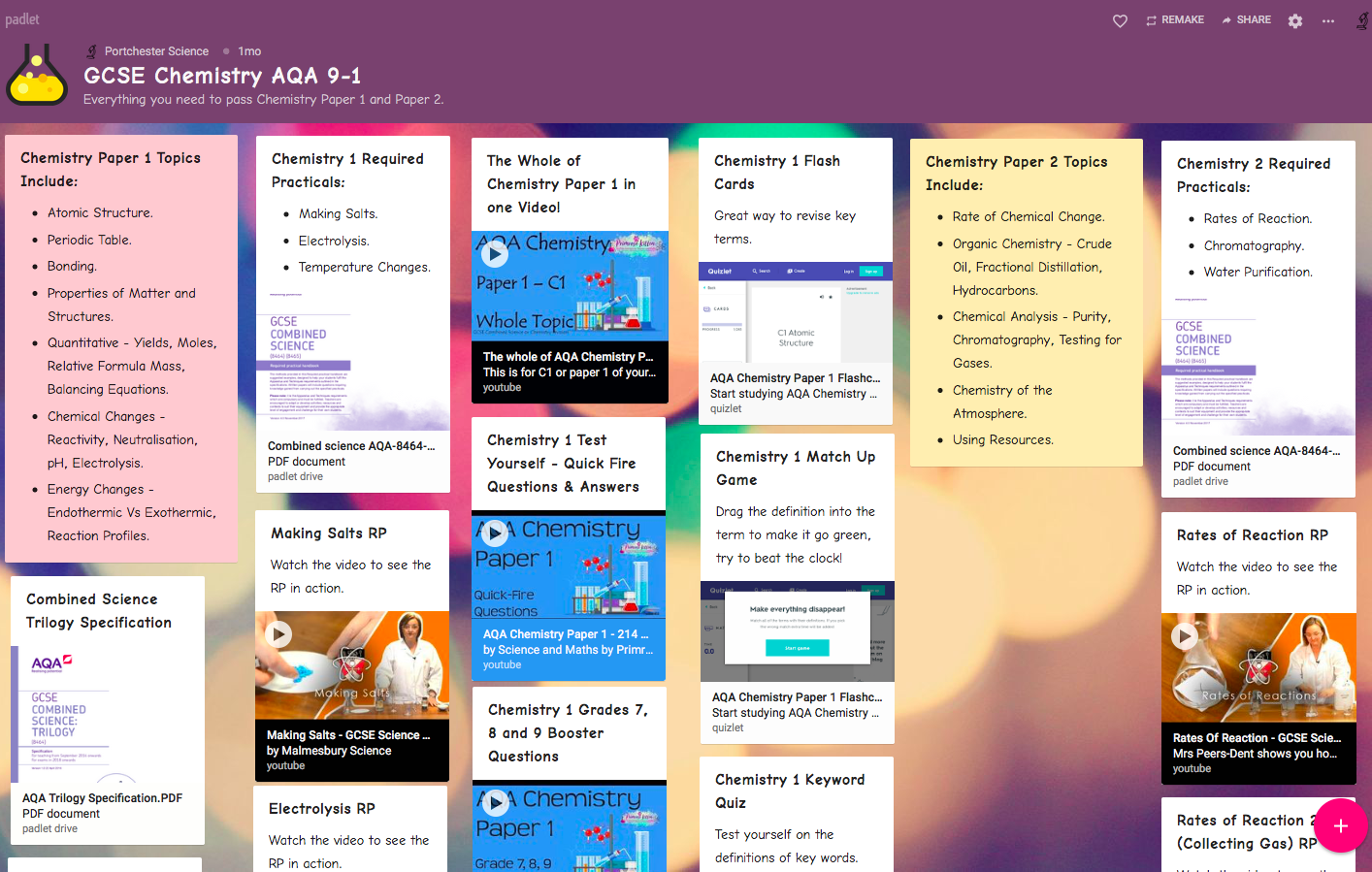 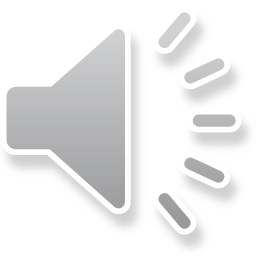 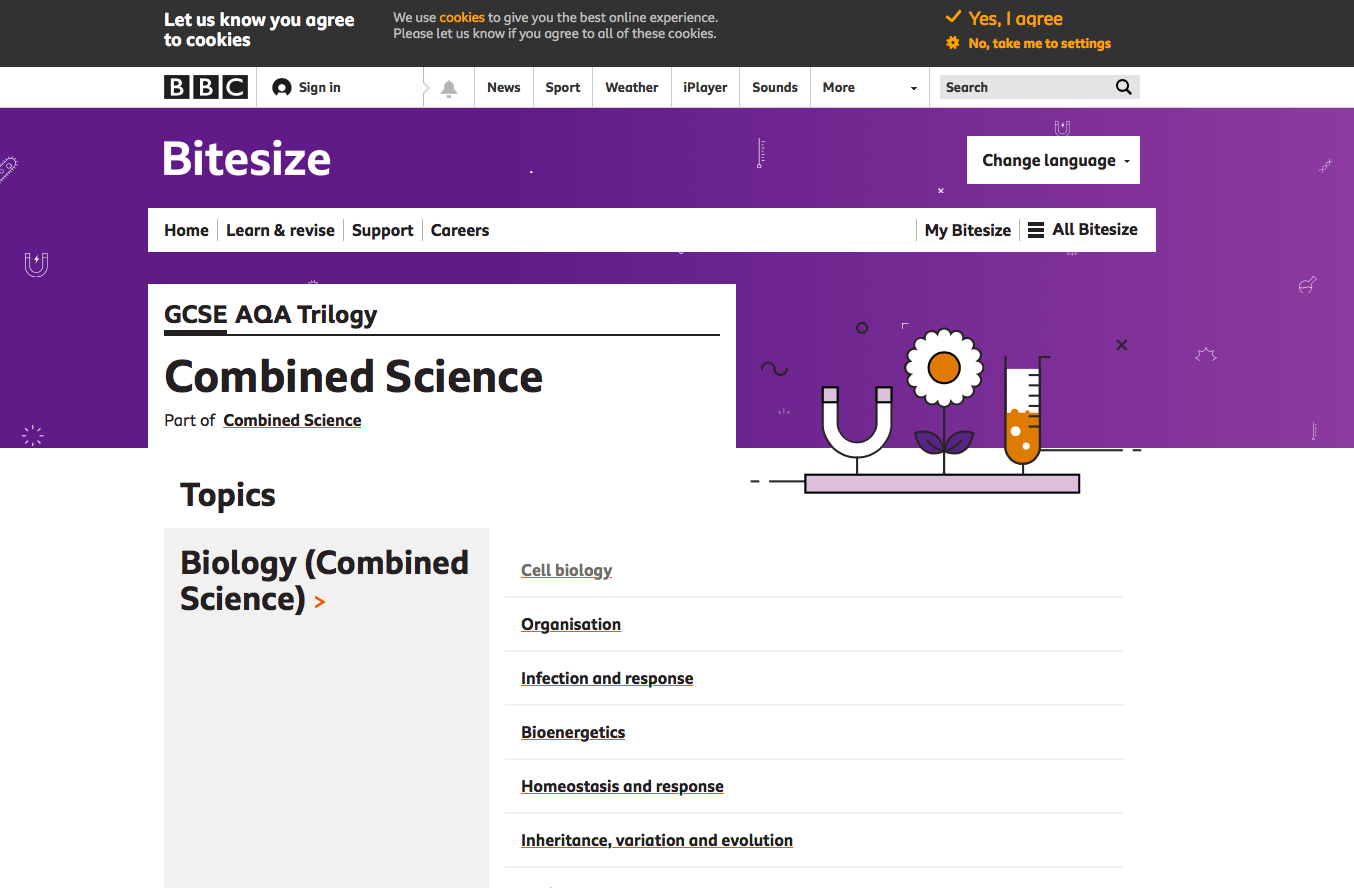 BBC Bitesize

AQA Trilogy.

Combined Science.
https://www.bbc.co.uk/bitesize/examspecs/z8r997h 
OR…

Triple (Separate Sciences).
https://www.bbc.co.uk/bitesize/examspecs/zpgcbk7
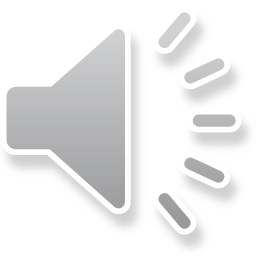 https://www.bbc.co.uk/bitesize/examspecs/z8xtmnb
https://www.bbc.co.uk/bitesize/examspecs/zsc9rdm
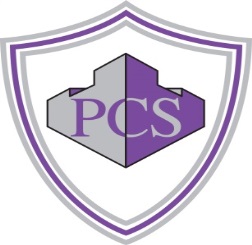 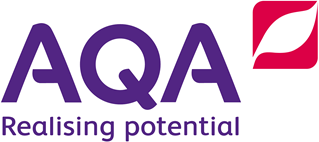 Any further questions/queries…



l.oneill@portchester.hants.sch.uk

Or contact your son/daughter’s Science teacher directly.
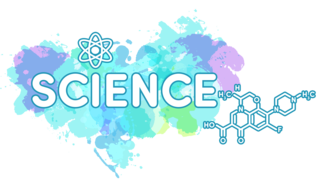 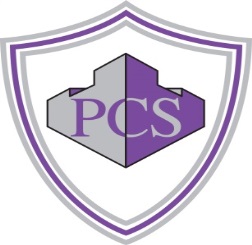 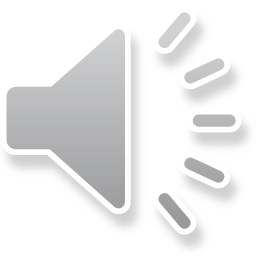